Požadavky právních předpisů pro oblast výbuchové ochrany
Ing. Ilona Šimoníková
České Budějovice, 10. 4. 2024
Obsah:
Základní legislativa a povinnosti provozovatelů
Požárně technické charakteristiky a ukázky jejich testování
Příklady technologií s nebezpečím rizika výbuchu
Základní nedostatky v praxi
Prostor pro Vaše dotazy
Základní legislativní a normativní požadavky z hlediska výbuchu
Nařízení vlády č. 406/2004 Sb. - Nařízení vlády o bližších požadavcích na zajištění bezpečnosti a ochrany zdraví při práci v prostředí s nebezpečím výbuchu
ukládá zaměstnavatelům, povinnost přijímat technická a organizační opatření s cílem: 
předcházení vzniku výbušné atmosféry,
zabránění iniciace výbušné atmosféry,
snížení škodlivých účinků výbuchu takovým způsobem, aby byla zajištěna bezpečnost zaměstnanců
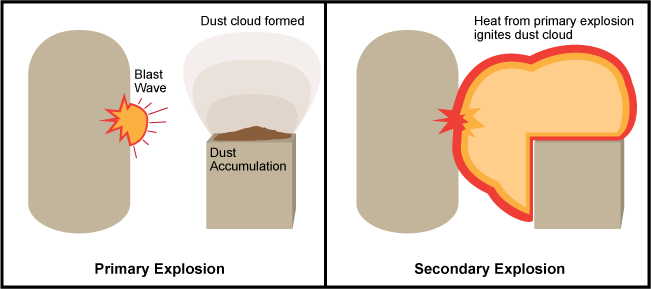 Dokumentace o ochraně před výbuchem (DOPV)
v nařízení vlády není přesně uvedeno, od kolika litrů, kilo hořlavých látek musí zaměstnavatel zpracovat DOPV
DOPV – musí být udržována aktuální

Prostory s nebezpečím výbuchu vychází z klasifikace prostorů z Protokolu o určení vnějších vlivů – vlivy BE, AE, AF
Protokol o určení vnějších vlivů
Nařízení vlády č. 190/2022 Sb. - Nařízení vlády o vyhrazených technických elektrických zařízeních a požadavcích na zajištění jejich bezpečnosti
Příloha č. 2: Část A Podklady pro provedení revize elektrického zařízení
bod I. pro výchozí revize - písm. b) - protokoly o určení vnějších vlivů, pokud nejsou součástí průvodní dokumentace
bod II. pro pravidelné a mimořádné revize – písm. b) - protokoly o určení vnějších vlivů, pokud nejsou součástí provozní dokumentace
Dokumentace, kterou musí mít provozovatel
Návody k použití strojů / zařízení – CZ!
Požárně technické a výbuchové charakteristiky -  dle § 6 zákona o požární ochraně
Protokol o určení vnějších vlivů
Dokumentace o ochraně před výbuchem
Vyhláška č. 246/2001 Sb. o požární prevenci
§2 odst. 4 Druhy požárně bezpečnostních zařízení se rozumí
a) zařízení pro požární signalizaci (např. zařízení pro detekci hořlavých plynů a par),
b) zařízení pro potlačení požáru nebo výbuchu 
g) náhradní zdroje a prostředky určené k zajištění provozuschopnosti požárně bezpečnostních zařízení, zdroje nebo zásoba hasebních látek u zařízení pro potlačení požáru nebo výbuchu a zařízení pro zásobování požární vodou, zdroje vody určené k hašení požárů,
h) zařízení zamezující iniciaci požáru nebo výbuchu.
§4 Druhy vyhrazené požární techniky, věcných prostředků požární ochrany a požárně bezpečnostních zařízeníodst.3 vyhrazené druhy požárně bezpečnostních zařízení
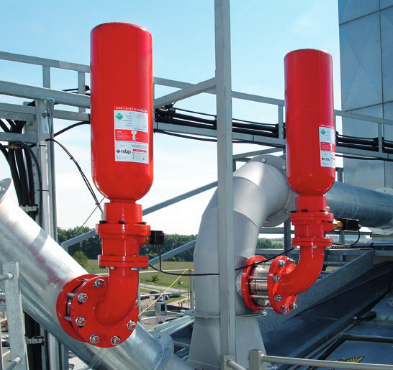 c) zařízení pro detekci hořlavých plynů a par,
e) automatické protivýbuchové zařízení
§7  Provoz, kontroly, údržba a opravy požárně bezpečnostních zařízeníodst.4
Kontrola provozuschopnosti požárně bezpečnostního zařízení se provádí v rozsahu stanoveném právními předpisy, normativními požadavky a průvodní dokumentací jeho výrobce nejméně jednou za rok, pokud výrobce, ověřená projektová dokumentace nebo prováděcí dokumentace anebo posouzení požárního nebezpečí nestanoví lhůty kratší.
Požárně technické charakteristiky
Screening test: Ověření jestli je daný prach hořlavý

Stanovení minimální teploty vznícení rozvířeného prachu - MITdc: 
Návaznost na maximální teplotu zařízení, jež se v provoze nacházejí

			Tmax = 2/3 Tdc oC
Stanovení minimální teploty vznícení usazeného prachu - MITdl, LIT: 
Návaznost na maximální teplotu zařízení, jež se v provoze nacházejí

		Tmax = T5 mm – 75 oC





Stanovení výbuchových charakteristik rozvířeného prachu  - pmax, (dp/dt)max, KST: Rozdělení prachů do tříd ST1, ST2 a ST3 + důležité pro návrh explozní ochrany
Stanovení spodní meze výbušnosti – LEL: pro klasifikaci prostorů do zónStanovení limitního obsahu kyslíku – LOC: pro inertizaci technologií

Stanovení minimální iniciační energie - MIE: Pro analýzu rizik účinných iniciačních zdrojů a možnosti jejich eliminace
Příklady energií iniciačních zdrojů
 Jiskra ze svařování 1 kJ
 Automobilová svíčka 25 mJ
 Chůze po koberci 20 mJ
 Hořící zápalka 1 kJ
 Zavření ocelových dveří 30 mJ
Typické hodnoty MIE
 Páry 0,1 mJ
 Mlhy 1 mJ
 Prachy 10 mJ
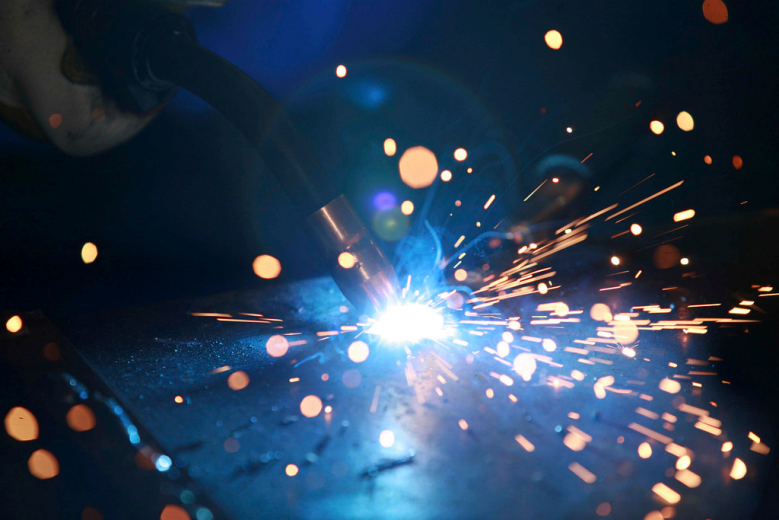 ČSN EN 1127-1 ed. 3 uvádí celkem 13 možných zdrojů iniciace výbušných atmosfér:

Horké povrchy

Plameny, horké plyny (včetně horkých částic)

Mechanicky vznikající jiskry

Elektrická zařízení

Rozptylové elektrické proudy, katodová ochrana proti korozi

Statická elektřina

Úder blesku

Vysokofrekvenční elektromagnetické vlny

Elektromagnetické vlny (v optickém spektru)

Ionizující záření

Ultrazvuk

Adiabatická komprese a rázové vlny

Exotermické reakce včetně samovznícení prachů
Příklady technologií
Filtrační technologie
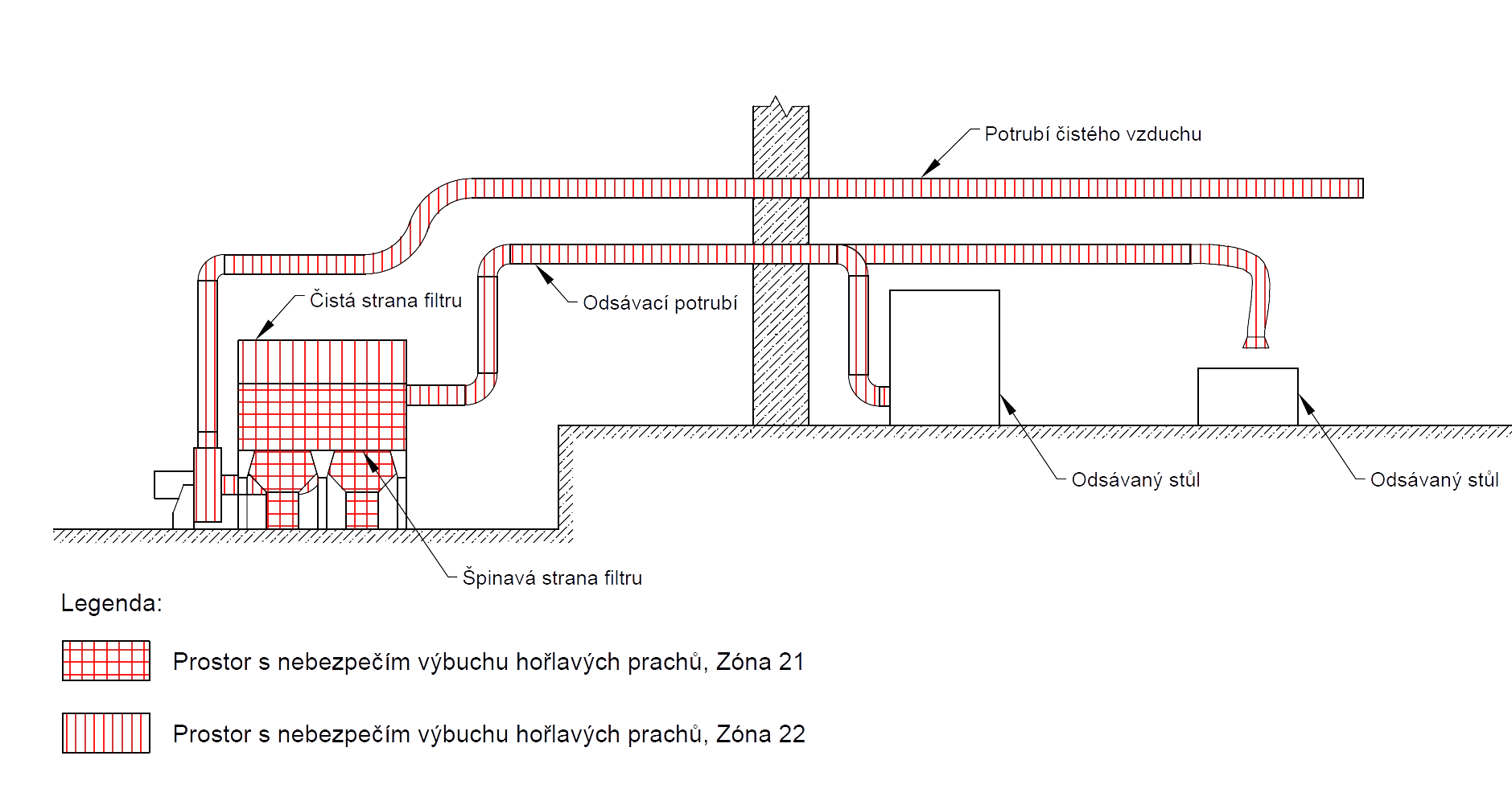 Dopravníky
Elevátory
Šnekové dopravníky
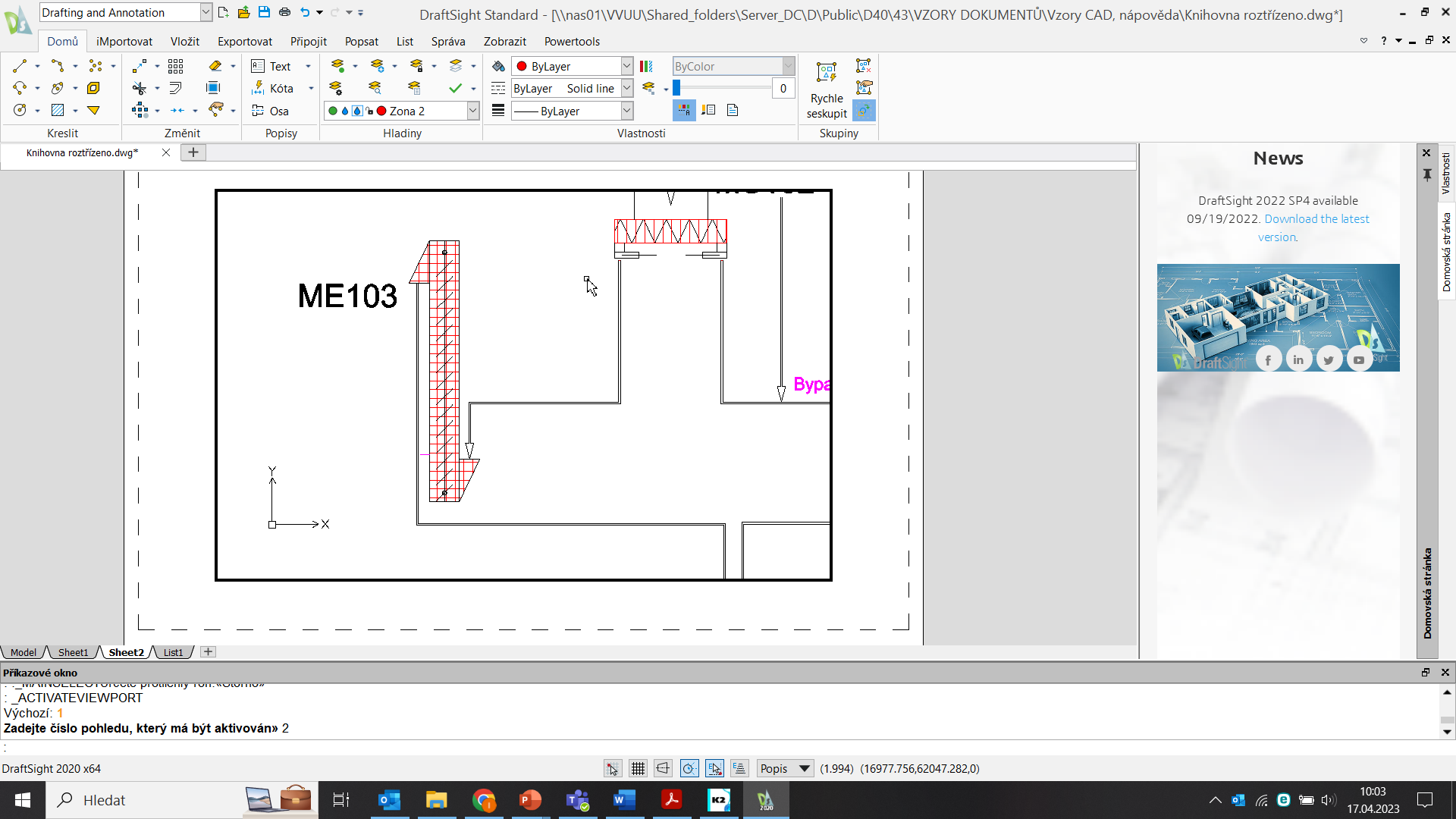 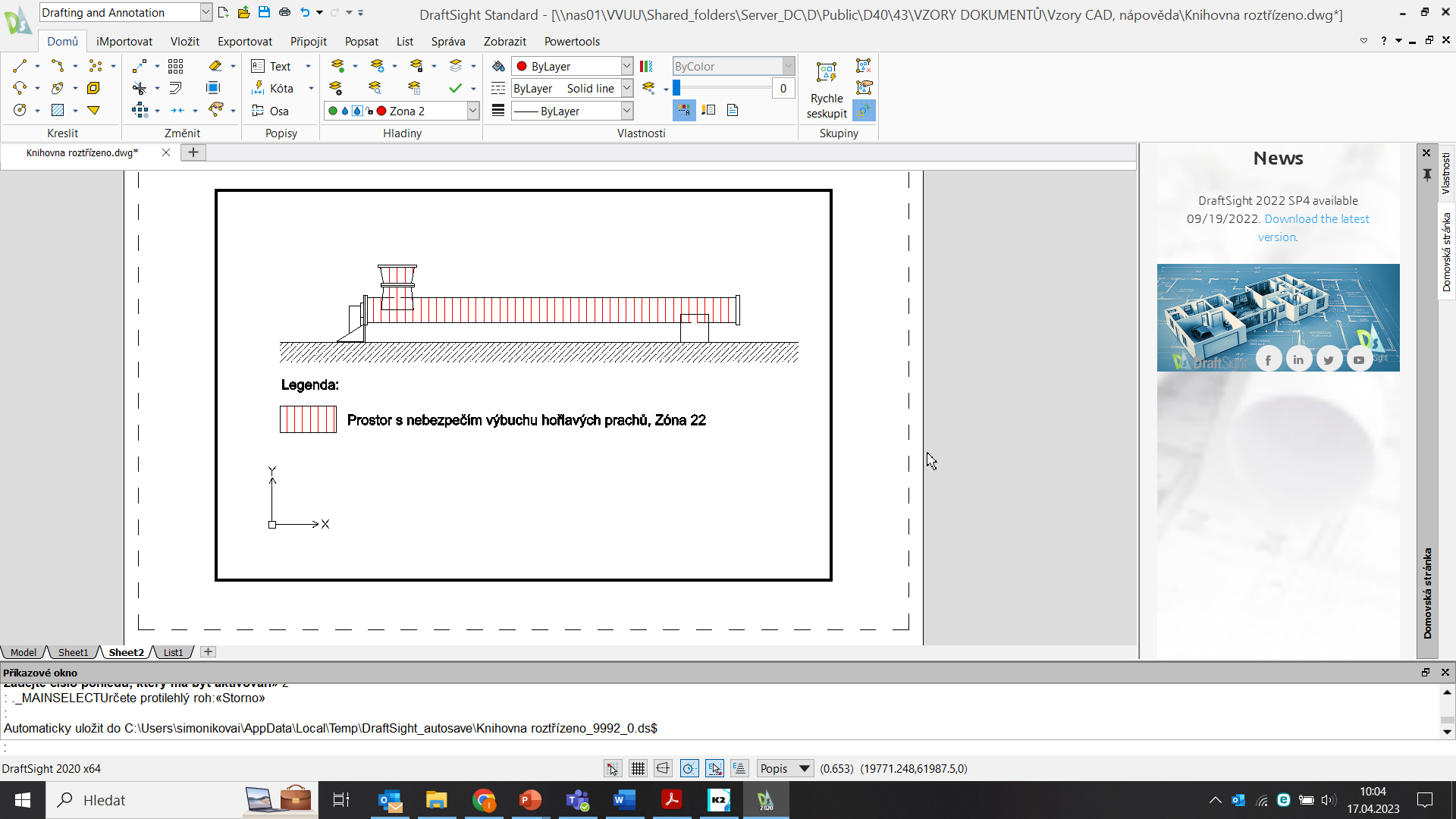 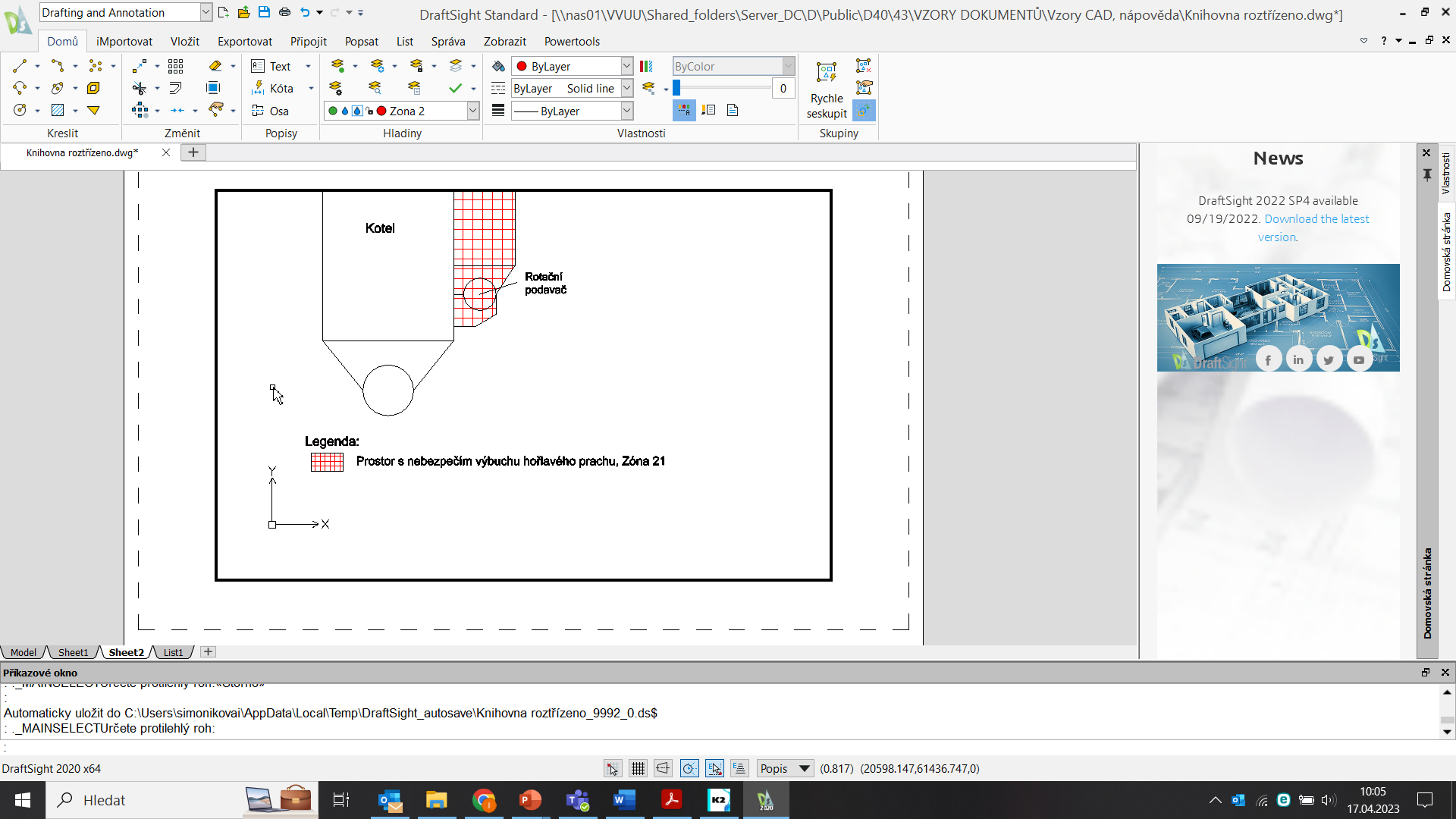 TNI CEN/TR 16829 +AC - Ochrana a prevence proti požáru a výbuchu pro korečkové elevátory
Akumulátorovna
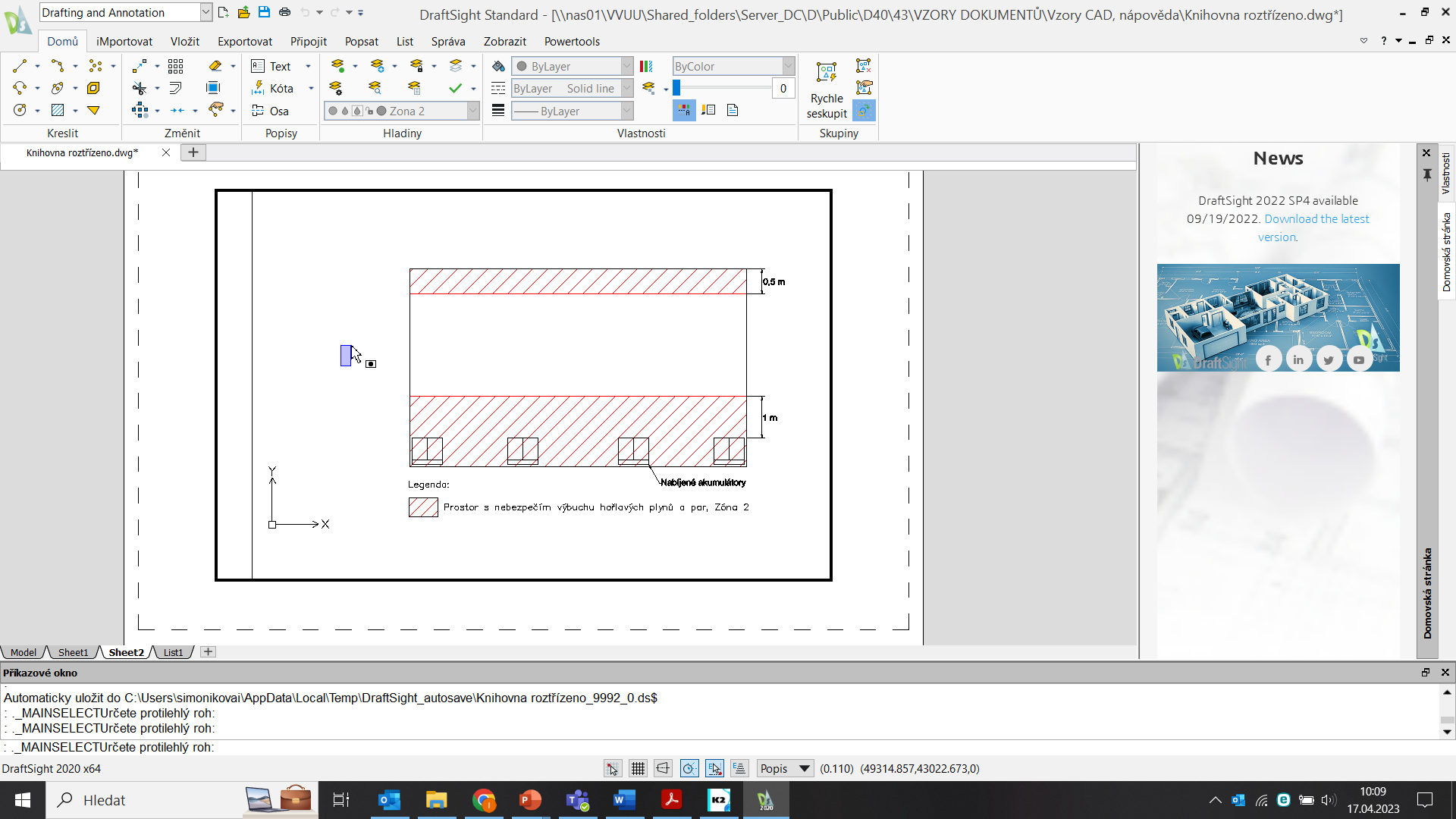 ČSN EN 62485-3 – Bezpečnostní požadavky pro akumulátorové baterie a akumulátorové instalace – Část 3: Trakční baterie
Technologie tryskání
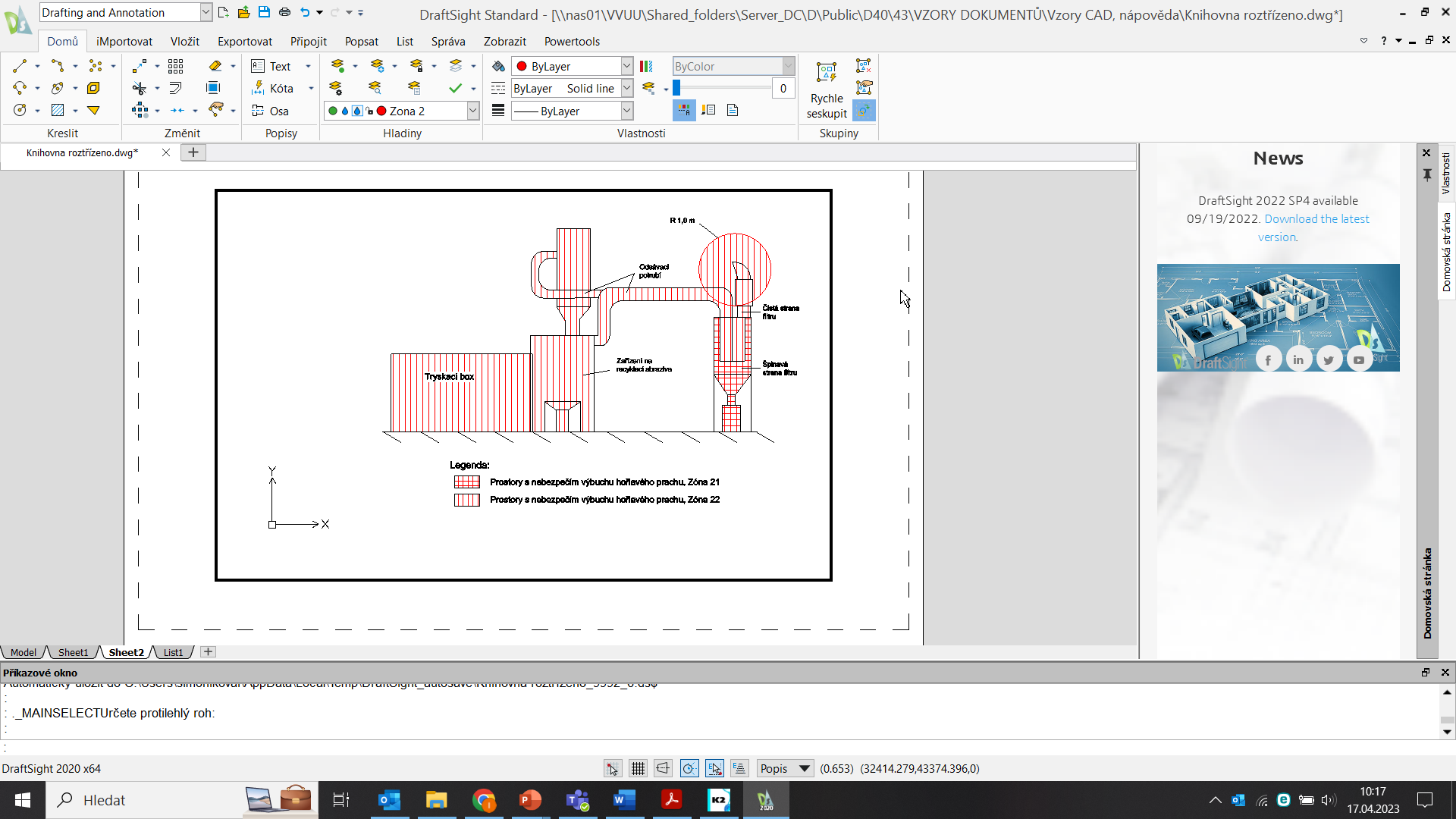 ČSN EN 1248+A1 – Slévárenská strojní zařízení – Bezpečnostní požadavky na tryskače
Lakování
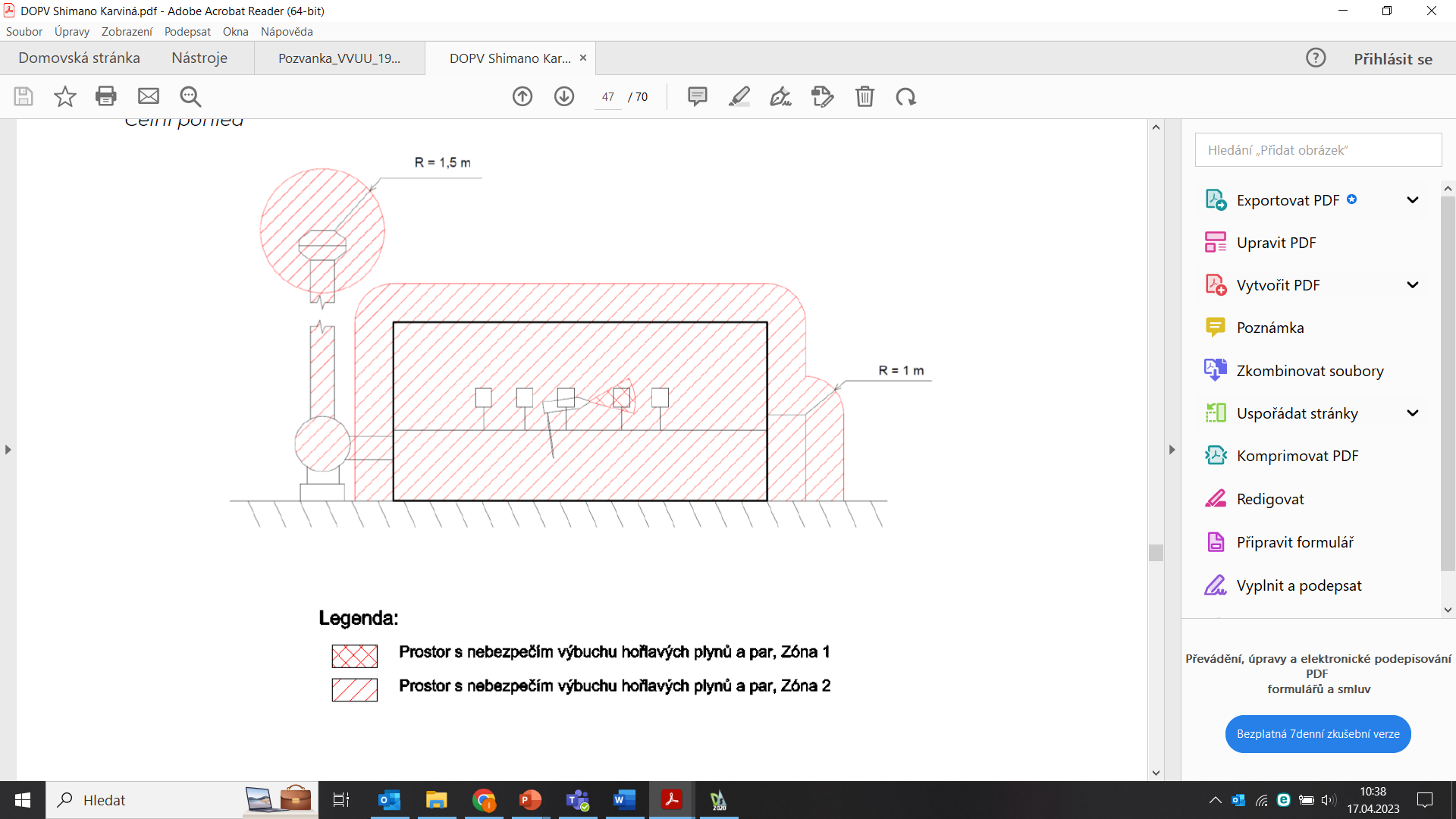 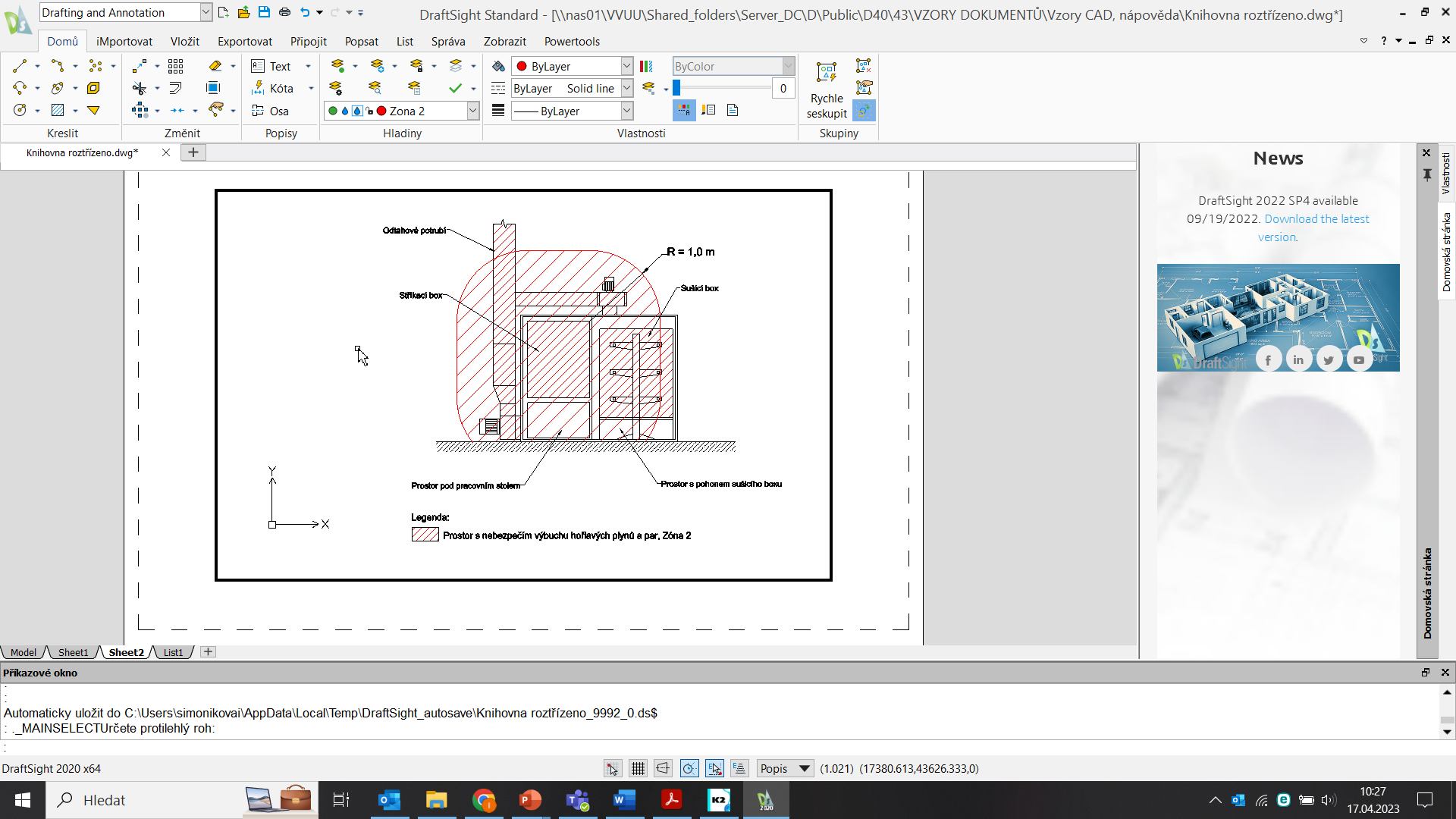 ČSN EN 16985 - Stříkací kabiny pro organické nátěrové hmoty - Bezpečnostní požadavky
Vodíkové technologie
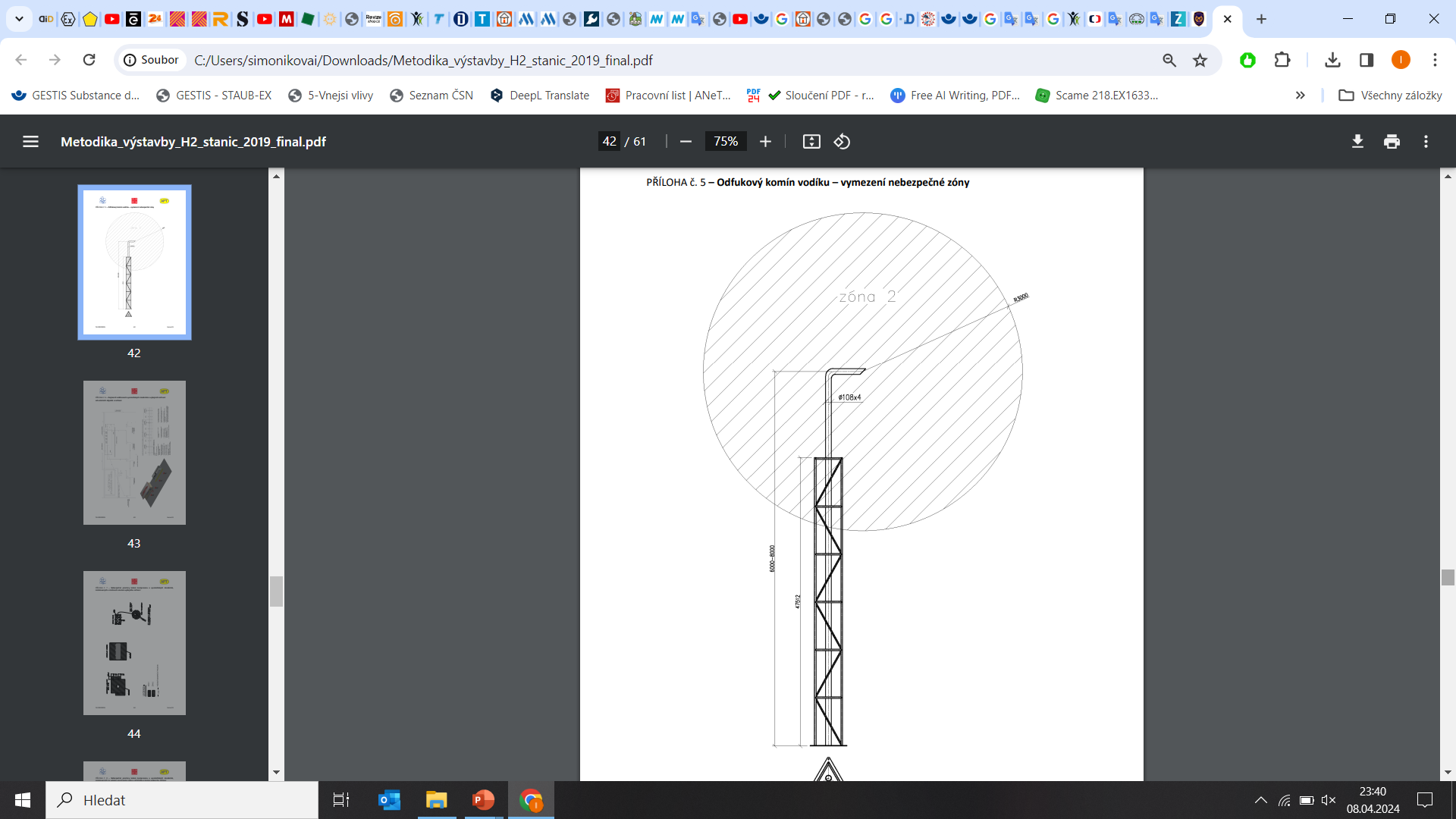 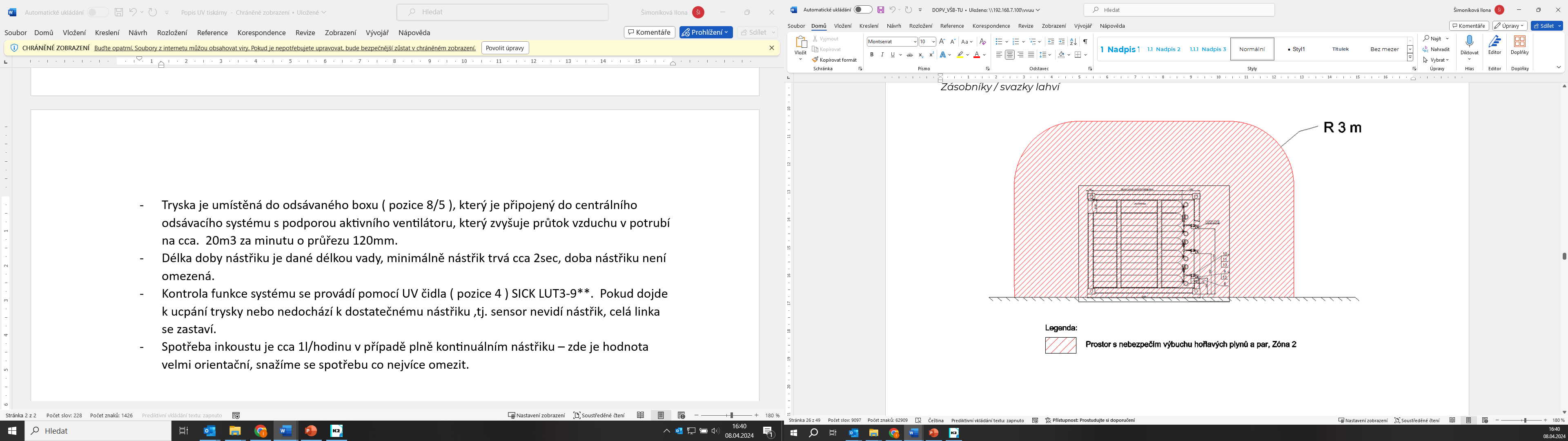 Metodika výstavby a provozu plnicích stanic stlačeného vodíku pro mobilní zařízení - Dokument uznán jako přezkoušená metodika certifikátem číslo 002/18 vystaveným TÜV NORD dne 17. prosince 2018.
Zplyňovací technologie
Bioplynové stanice:
Strojovny
Vyhnívací nádrže, plynojemy

    TPG 983 02 – Plynové hospodářství bioplynových stanic 


Retorty, vitrifikační reaktory – zplyňovací pece
Základní nedostatky v praxi
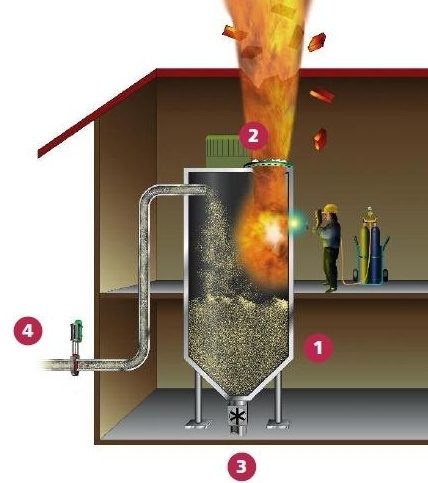 Neexistence protokolů o určení vnějších vlivů, DOPV
Provozování zařízení v rozporu s návodem k používání
Nejsou k dispozici požárně technické charakteristiky
Není prováděna koordinace pracovníků
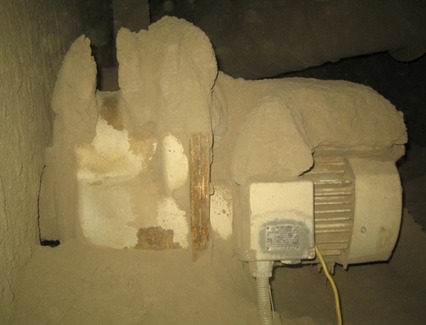 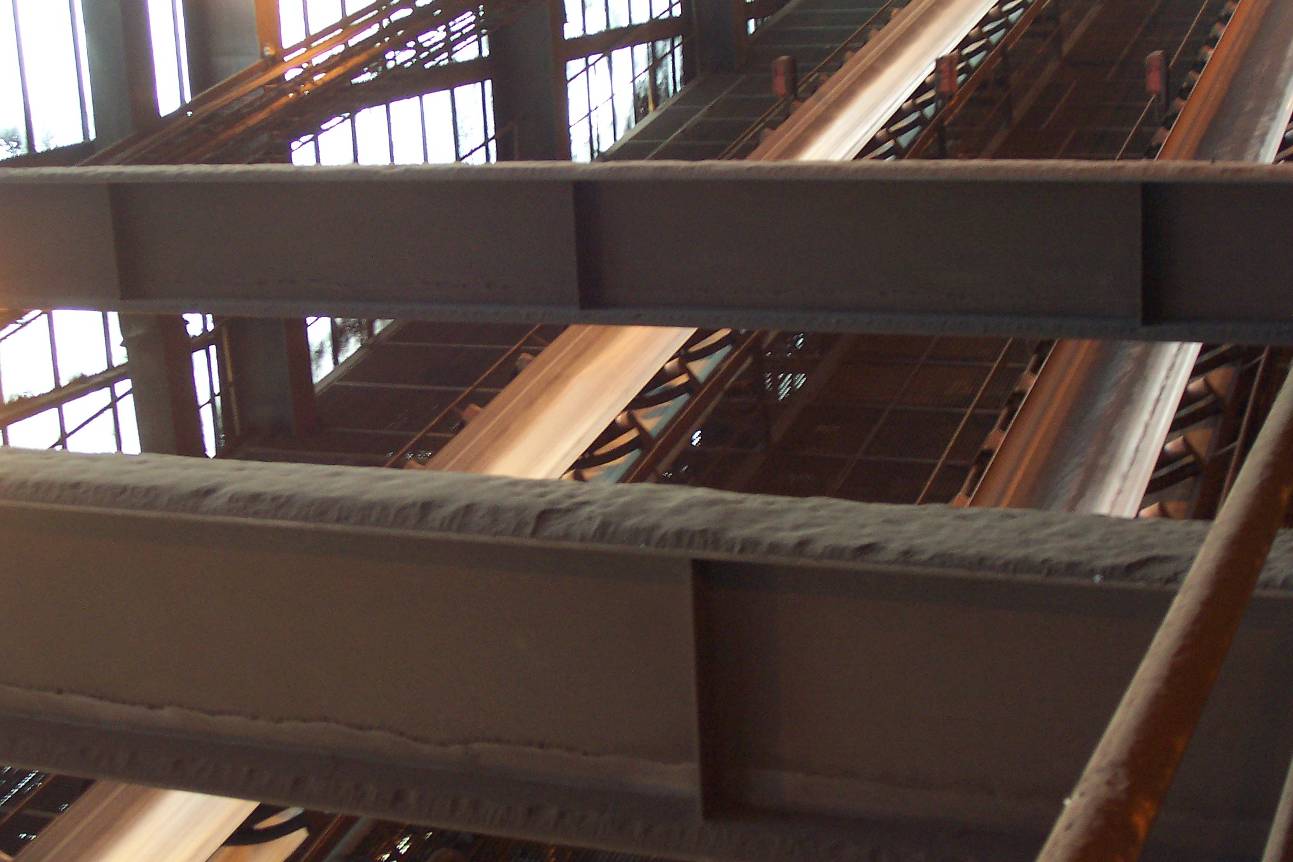 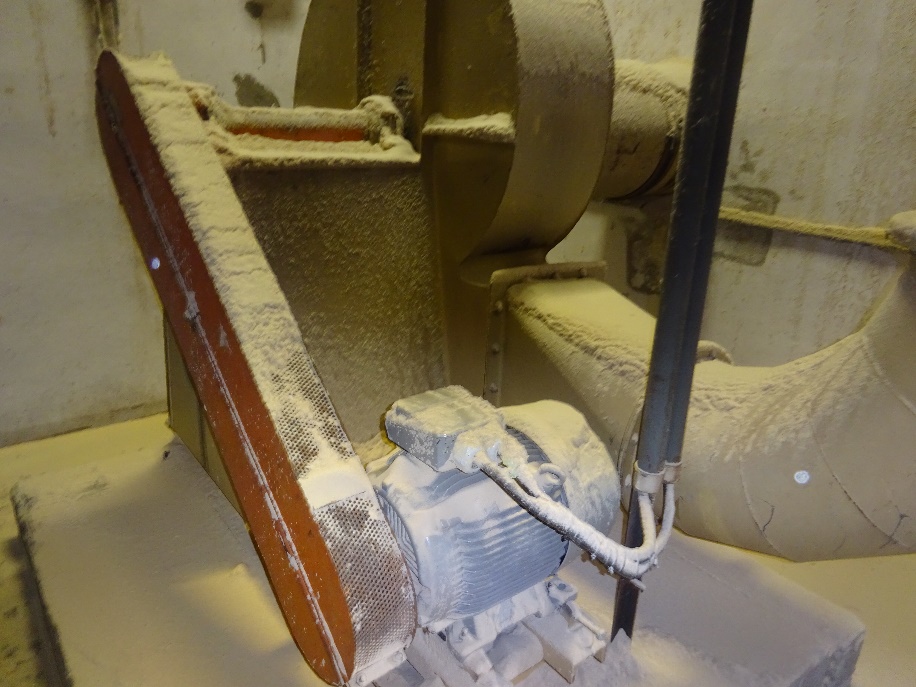 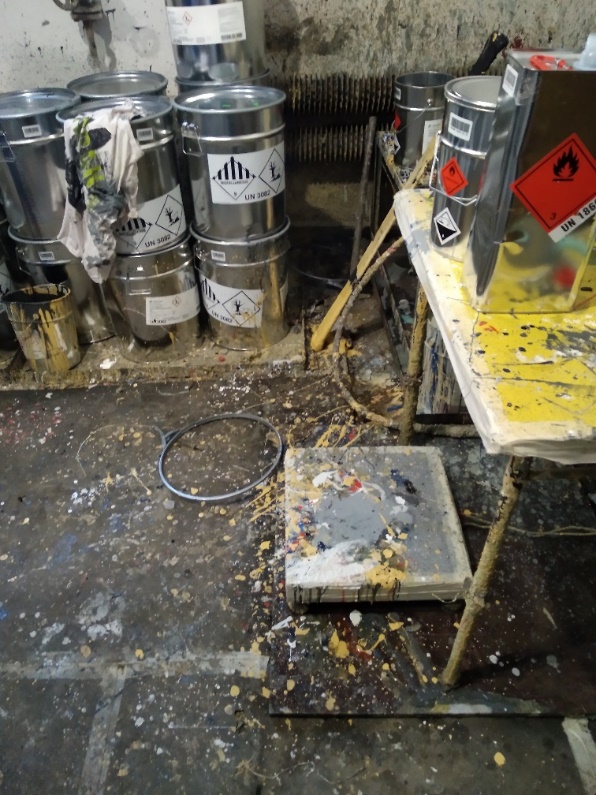 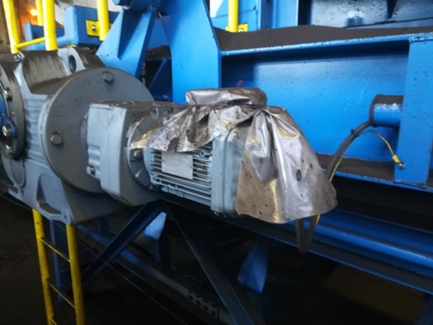 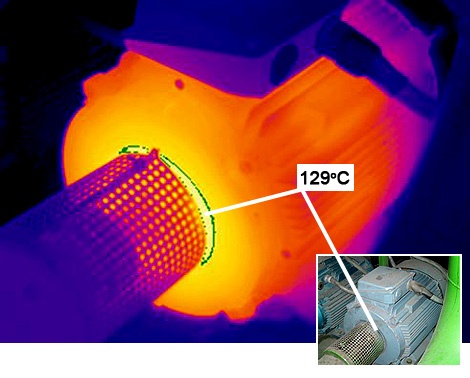 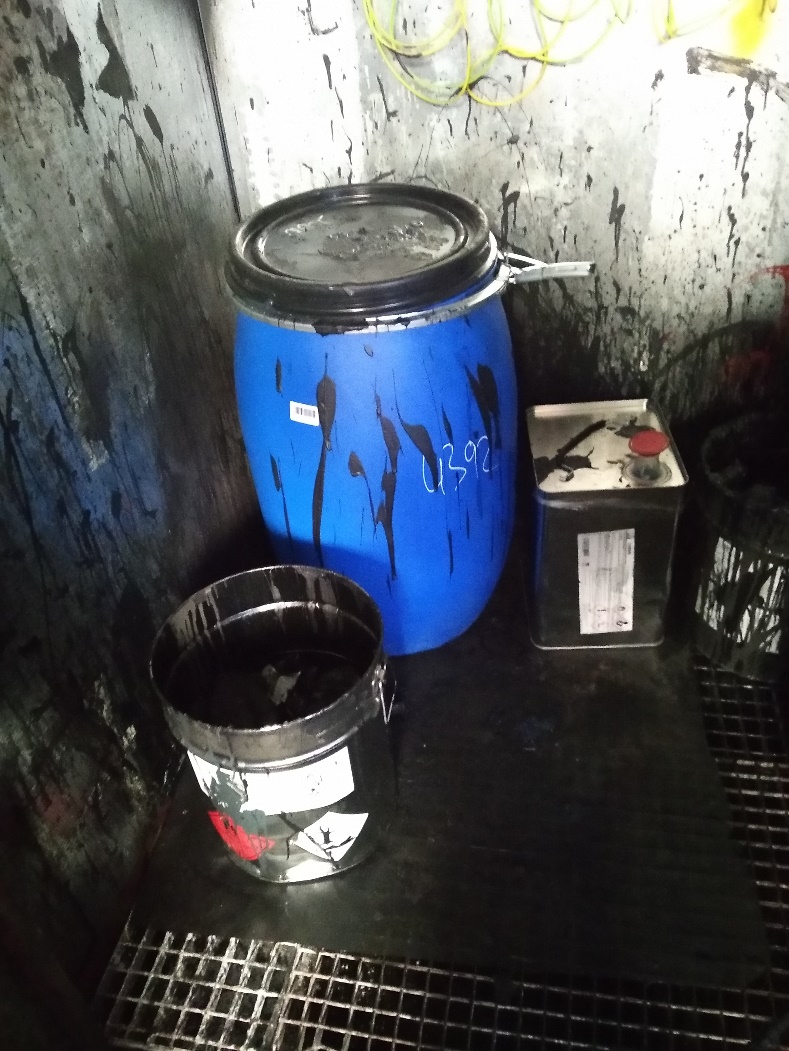 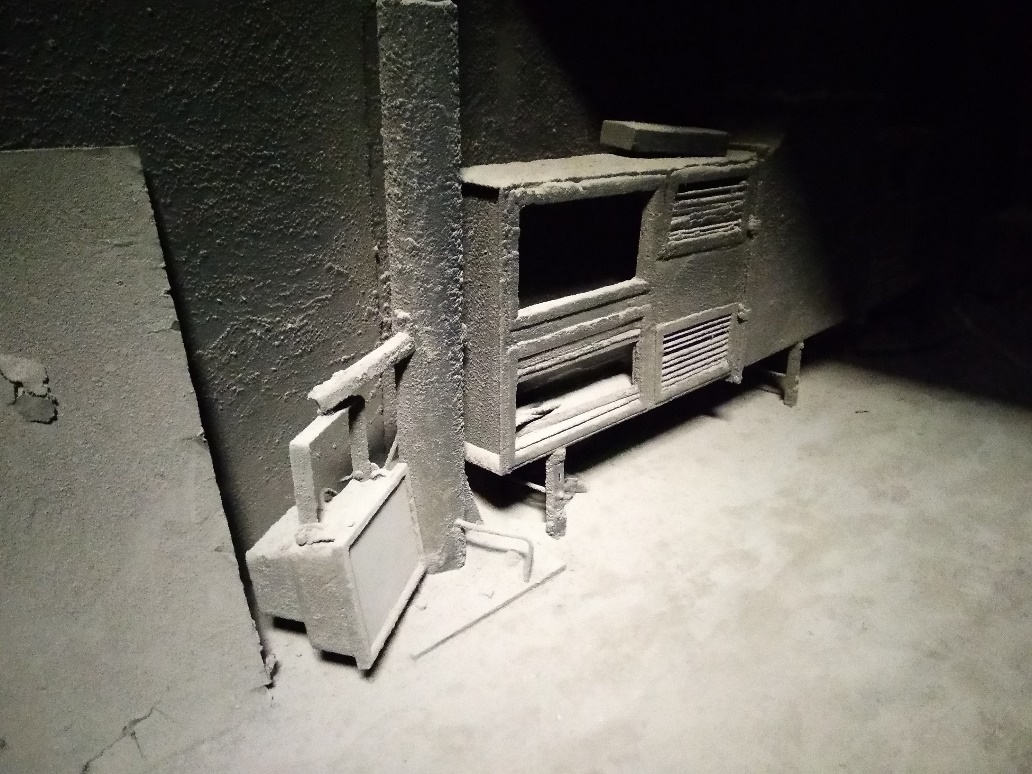 Příklady špatné instalace membrán
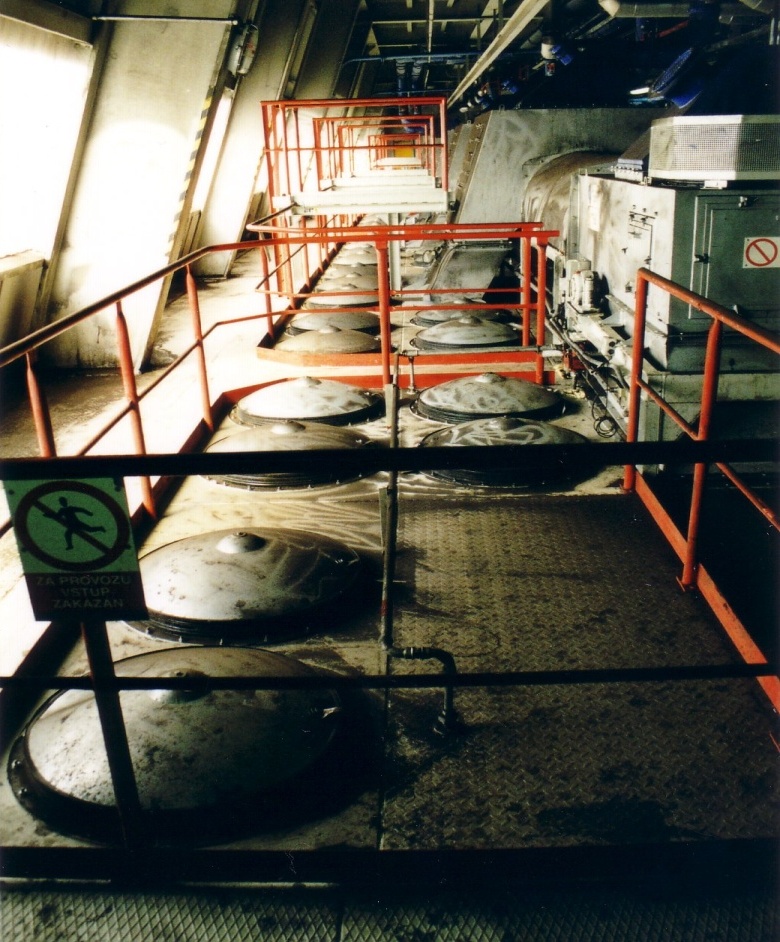 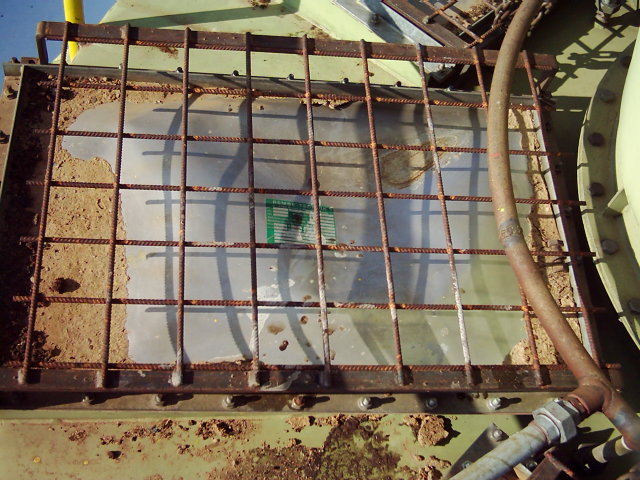 Děkuji za pozornost